Note Taking
Success Coaching 
Academic Success Workshop
Important and Benefits of Effective Note Taking
Note-taking is crucial for academic success, why:
It helps students actively engage with material
Enhances your understanding and allows you to put things into your own words and include tips, drawings, and key words 
Benefits: 
Well organized notes help you review before quizzes & exams 
Taking notes helps you retain the information 
Taking notes allows you to develop critical thinking skills about the information at hand (ie. what are the main ideas), this helps enhance your understanding
Ways to Take Notes
The Cornell Method - cue column, thoughts column, summary beneath 
Good for -> Auditory learners 
Outlines - hierarchical method (main topic, sub topic, supporting details)
Good for -> Organizing a lot of information and creating study guides 
Concept Mapping - drawing connections between ideas using visual aids
Good for -> Visual learners and complex ideas 
Sentence Method - writing down each idea on a new line 
Good for -> Fast paced lectures and lessons 
Typing vs Writing 
Typing -> tends to be faster, can turn your notes into other digital study aids (ex. quizlet)
Writing -> best way to solidify information in your brain and develop recall; best for math and science notes (often require diagrams and drawing)
The Cornell Method
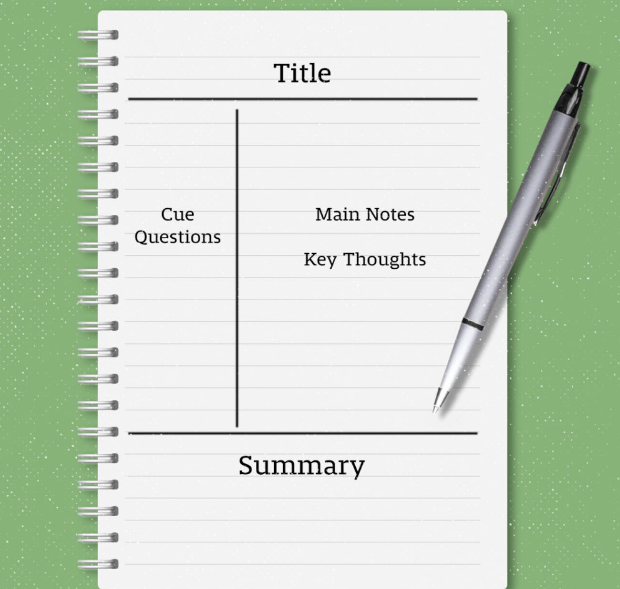 Note Taking Tools
Traditional Handwritten Notes
Notebook, pens, highlighters, rulers 
Make sure to keep notes legible, organized, and in their place
Digital Notes 
Google Drive - create folders for each class, docs for notes and study guides
OneNote - Microsoft Office’s notebook platform, allows you to add tabs and pages, college ruled lines or graph paper, syncs with other Office Suite apps 
Make sure to keep notes for each class organized and not in one giant doc
How to Take Notes Effectively
Take notes in your own words and focus on the main points and idea. Avoid writing down everything verbatim.
Actively listen and jot down important points rather than passively listening to copy notes
Stay organized: Keep your notes for each subject in a separate binder, folder, or notebook. For digital notes, create folders and subfolders for different topics, lectures, or readings.
Use visual aids: headings and titles and colors 
Review, rewrite, or retype your notes.
Clues to Look Out For
Professors sometimes give hints as to what information you should focus on…
Verbal clues like repeated ideas  and emphasis words. Pay attention to emphasis phrases like:
This is important..."
"Key point..."
"Remember this..."
"Let me clarify..."
Visual clues:
Writing on the board
Underlining or circling
Bolded on slides
Learning Styles
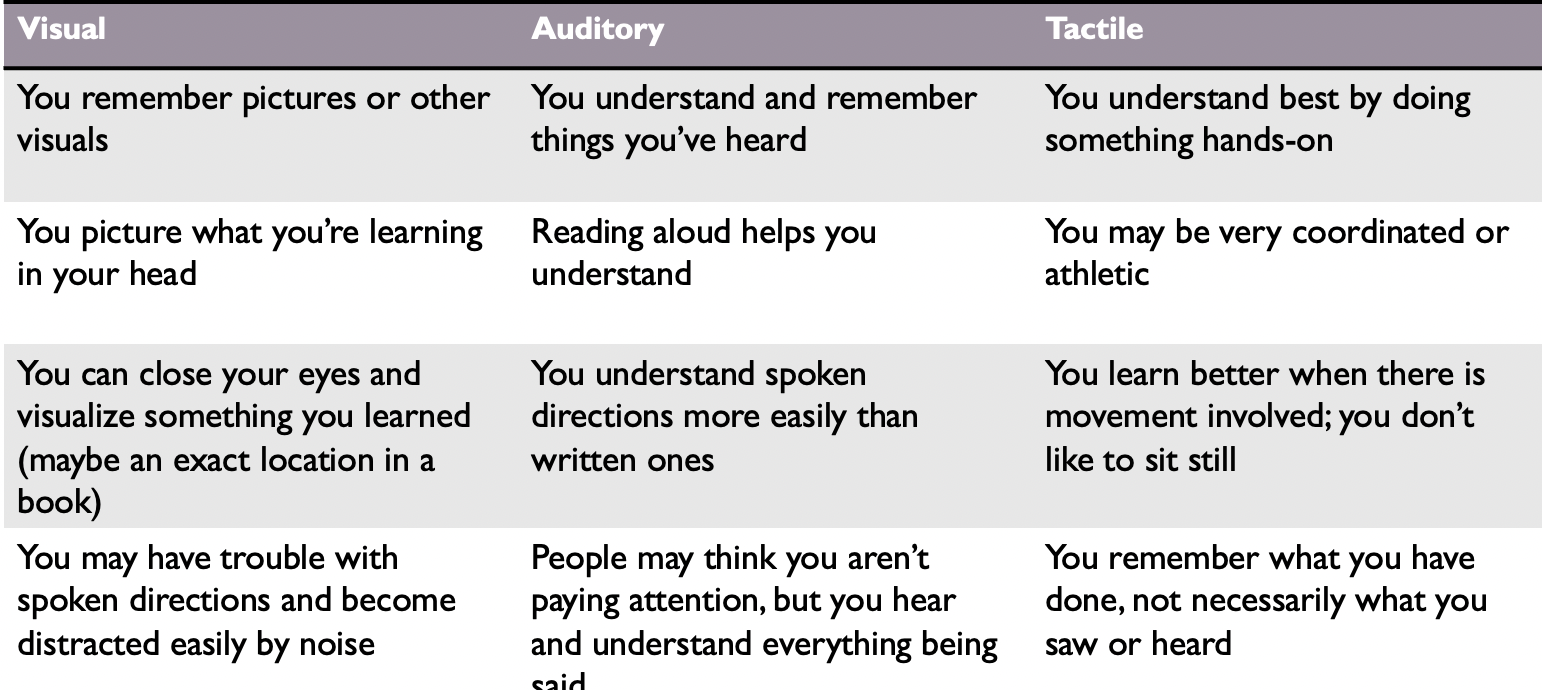 Best Practices for Visual Learners
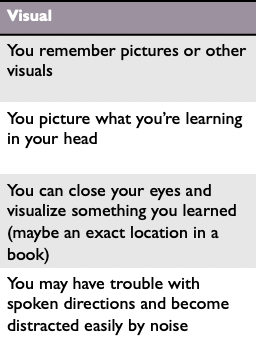 Note Taking
When taking notes, use different fonts/colors/highlighters/etc.
Include  diagrams or mind maps to show intricacies of a concept 
Studying
Watch videos to refresh
Utilize techniques like whiteboarding, mind mapping, and drawing 
Use color and visual aids to help you recall information more effectively
Best Practices for Auditory Learners
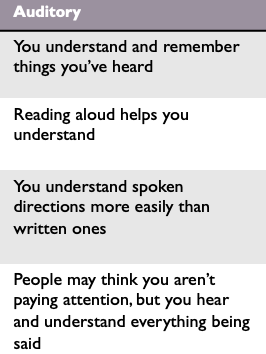 Note Taking
Write or type only the important parts that you want to ensure you remember 
Record lectures 
Studying
Say out loud to another person (or yourself) all the information you need to know 
Re-watch lectures or other videos 
Transcribe recordings to get in the habit of repetition
Best Practices for Tactile Learners
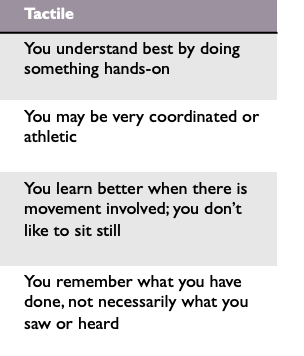 Note Taking
Consider handwriting notes to keep your hands busy
Taking time to write your notes out by hand can help to remember “what you have done” rather than saw or heard
Studying
Move around and use activities 
Game-ifying your notes
Studying while: walking on a treadmill, listening to a lecture/youtube video while you work out, etc.
Use Your Resources
If you are unsure where to start, ask for assistance…
Visit your professor’s office hours and ask questions, what should you be focusing on? How have past students been successful?
Use your resources, you can find many offices on campus that give out notebooks, flashcards, pens, or can help you learn to use a digital platform
Utilize resources like Success Coaching, The LARC, The OEA, Peer tutoring, Library Resources, and more
Ask other students in the class how they organize their notes
Thank You!
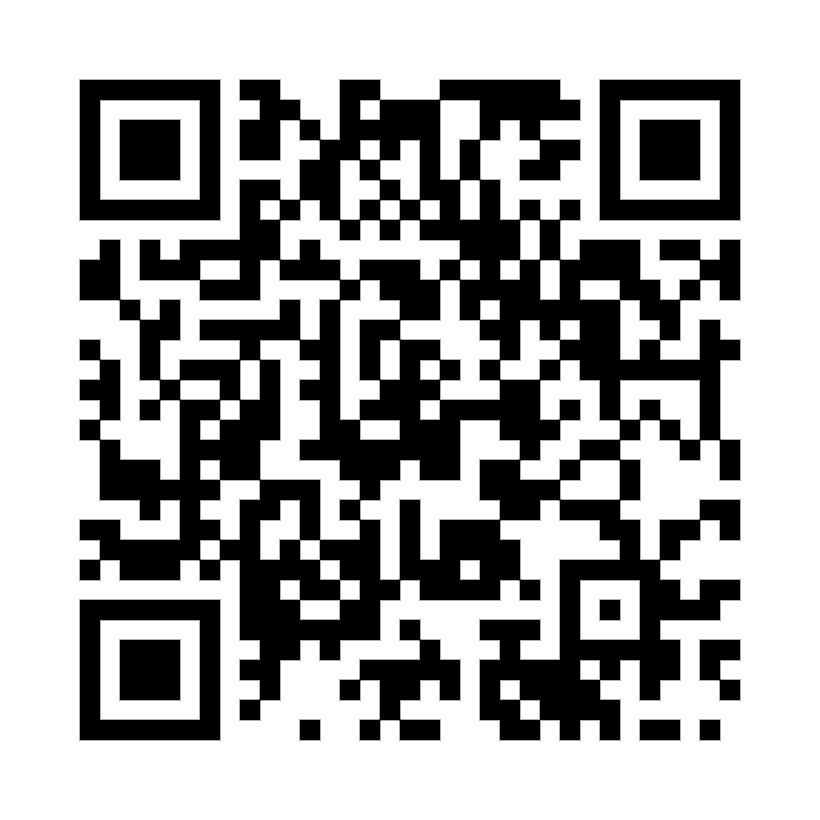 To receive more individualized Note Taking Assistance, Schedule an appointment with a Success Coach!
220 Lawrence Center
Phone: (610) 436-1067
Email: successcoaching@wcupa.edu